BÀI 2. CÁC PHÉP TÍNH VỚI SỐ HỮU TỈ
4.Tính chất của phép nhân số hữu tỉ
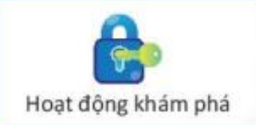 Cho biểu thức                

Hãy tính giá trị của M theo hai cách:
a) Thực hiện tính nhân rồi cộng hai kết quả.
b) Áp dụng tính chất phân phối của phép nhân đối với phép cộng.
4.Tính chất của phép nhân số hữu tỉ
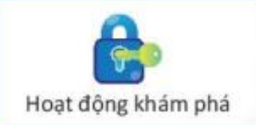 4.Tính chất của phép nhân số hữu tỉ
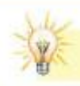 Phép nhân của số hữu tỉ cũng có các tính chất như phép nhân số nguyên: giao hoán, kết hợp, nhân với số 1, tính chất phân phối của phép nhân đối với phép cộng
4.Tính chất của phép nhân số hữu tỉ
Thực hành 5: Tính
Giải
5. Chia hai số hữu tỉ
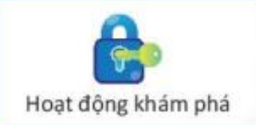 Số xe máy của một cửa hàng bán đươc trong tháng 9 là 324 
chiếc và bằng     số xe máy bán được trong tháng 8. Tính số
xe máy của hàng đã bán được trong tháng 8?
Giải
Số xe máy cửa hàng đã bán trong tháng 8 là:  
                                     
                                              (xe máy).
5. Chia hai số hữu tỉ
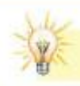 , ta có
Cho
là hai số hữu tỉ :
5. Chia hai số hữu tỉ
Thực hành 6: Tính
Giải
5. Chia hai số hữu tỉ
* Chú ý: Thương của phép chia số hữu tỉ     cho số hữu tỉ                gọi là tỉ số của hai số     và    , kí hiệu là    hay        .
5. Chia hai số hữu tỉ
Thực hành 7: Tính
Một căn phòng hình chữ nhật có chiều rộng là        , chiều 
dài là       . Tính tỉ số giữa chiều dài và chiều rộng của căn phòng đó.
Giải
Tỉ số giữa chiều dài và chiều rộng của căn phòng là
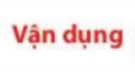 Bài 1: Tính
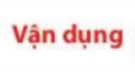 Bài 1: Tính
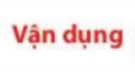 Vận dụng 2:
Một tòa nhà cao tầng có hai tầng hầm. Tầng hầm B1 có chiều cao 2,7 m. Tầng hầm B2 có chiều cao bằng     tầng hầm B1. Tính chiều cao của tầng hầm của tòa nhà so với mặt đất.
Giải
Chiều cao của tầng hầm B2 là
Chiều cao tầng hầm của toà nhà so với mặt đất là:
Vận dụng 3:
Một kho có 45 tấn gạo. Người quản lí kho đã xuất đi      số gạo để cứu trợ đồng bào bị lũ lụt, sau đó bán đi       tấn, cuối cùng nhập thêm 8 tấn nữa. Tính số gạo còn lại trong kho.
Giải
(tấn)
Số xuất đi cứu trợ đồng bào lũ lụt là:
(tấn)
Số gạo còn lại trong kho là:
Vậy trong kho còn lại
(tấn gạo)